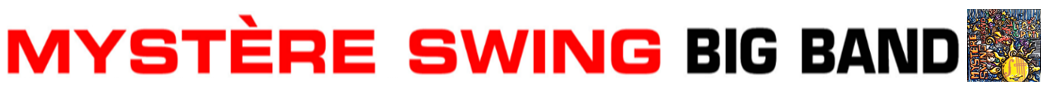 Life is a party
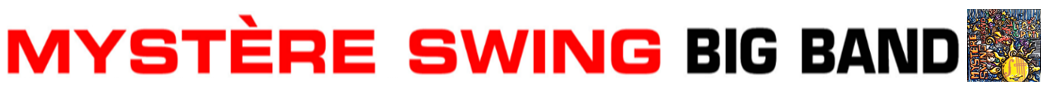 Life is a party
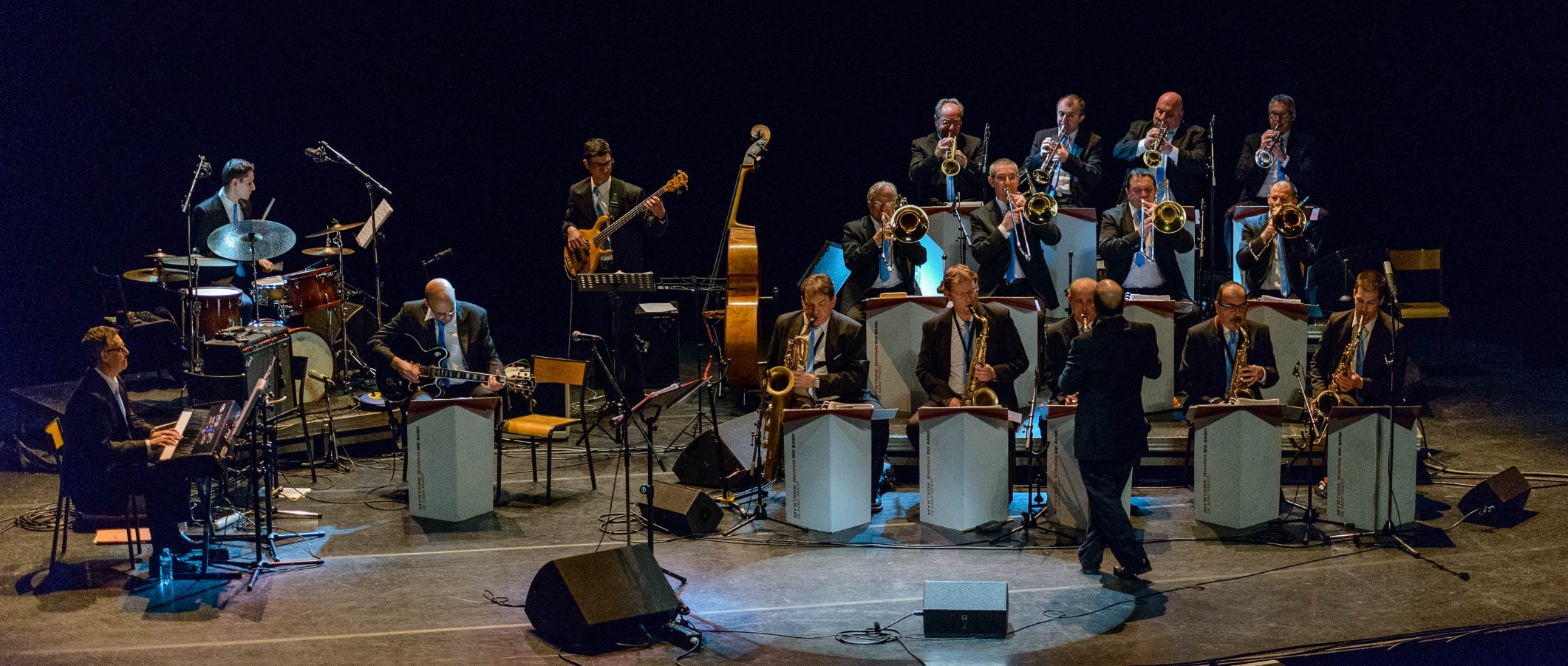 MYSTERE SWING - Big Band « Life is a party », plus de 40 ans de swing…

Créé en 1976 suite au concert du Count Basie Orchestra au Théatre Antique de Vienne, Mystère Swing est depuis son origine membre du Hot Club de Lyon.

En 1985, une véritable complicité s’instaure avec « Jazz à Vienne » avec l’enregistrement de son indicatif que des milliers de spectateurs entendront en début de chaque soirée lors de l’édition 1985 (Miles DAVIS, Stevie Ray VAUGHN, …).

En 1988, MYSTERE SWING est récompensé au Festival Off de « Jazz à Vienne »

2005 : Le carillonneur hollandais Carl van EYNDHOVEN  invite MYSTERE SWING pour la création mondiale du « Concerto pour Big-Band et Carillon Jazz » au Festival « Carillon Jazz » de MIRIBEL. 
	
2005 encore, 4.000 personnes saluent la prestation de MYSTERE SWING lors de la soirée de clôture des « Nuits de Fourvière » à LYON.

2010 : Concert pour les KIWANIS – Vienne-la-Romaine (suivi de concerts en 2011 et 2019) 
2013 : Concert pour les 25 ans du CERSOM
2014 : Concert pour l’UNICEF		
2016 : Concert pour les KIWANIS Lyon-Confluence

Le temps des festivals :
	« Jazz à Vienne » en 1994, 2000, 2004, 2005, 2010, 2012, 2013, 2016, 2017
	« Jazz Balade » (LYON), « Jazz sur les places » (LYON) en 2012
	« Jazz à Annemasse » en 2007
	« Rencontres Jazz en Vercors » en 2013

Concerts prestigieux en compagnie de Stéphane GRAPPELLI, Michel LEGRAND, Rhoda SCOTT, Eddy LOUISS, Memphis SLIM, Claude BOLLING ou Martial SOLAL.
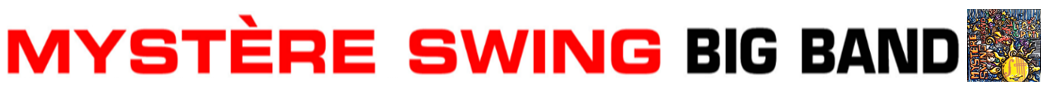 Life is a party
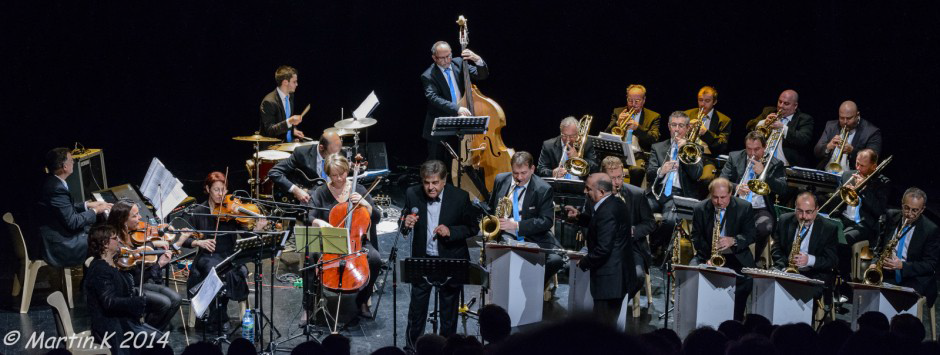 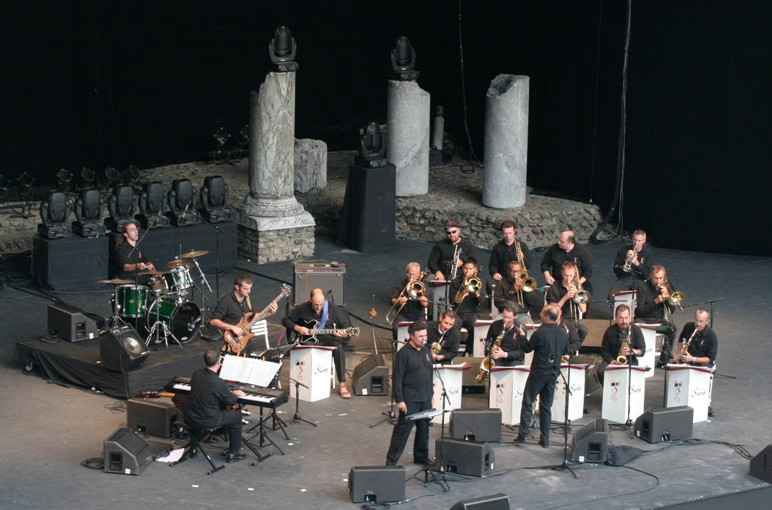 Concert  caritatif  pour  l’UNICEF - 13 Décembre 2014
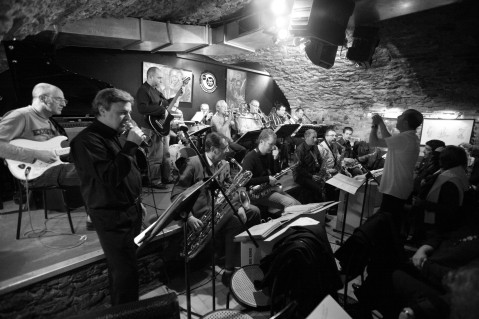 Soirée clôture des NUITS DE FOURVIERE
LYON—6 Août 2005
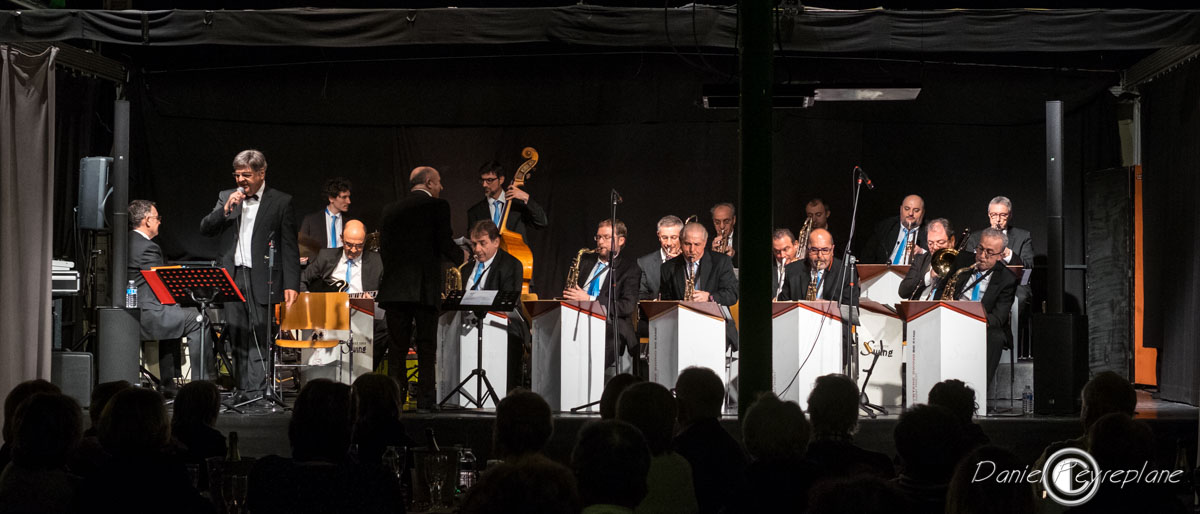 HOT-CLUB de LYON
Concert  caritatif  pour  les KIWANIS – VIENNE - 18 Janvier 2019
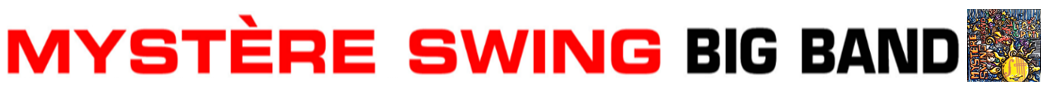 Life is a party
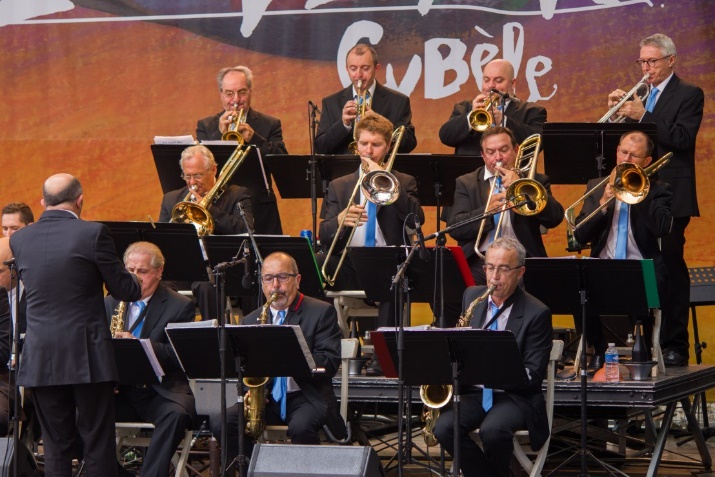 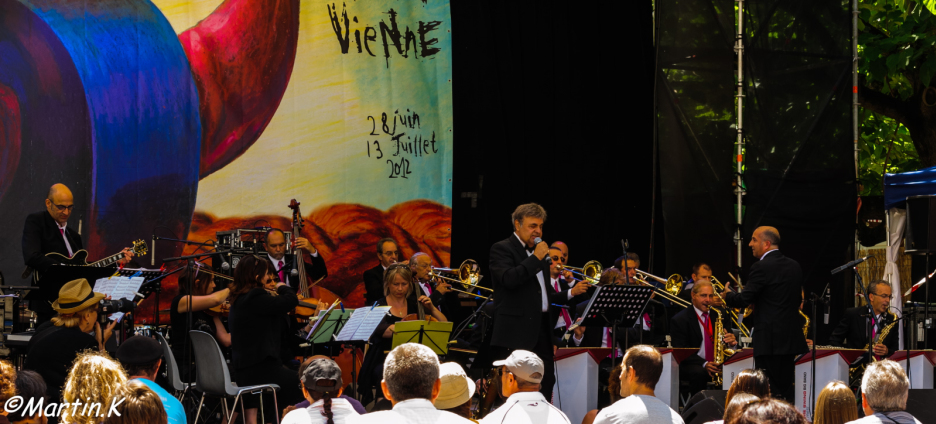 2012
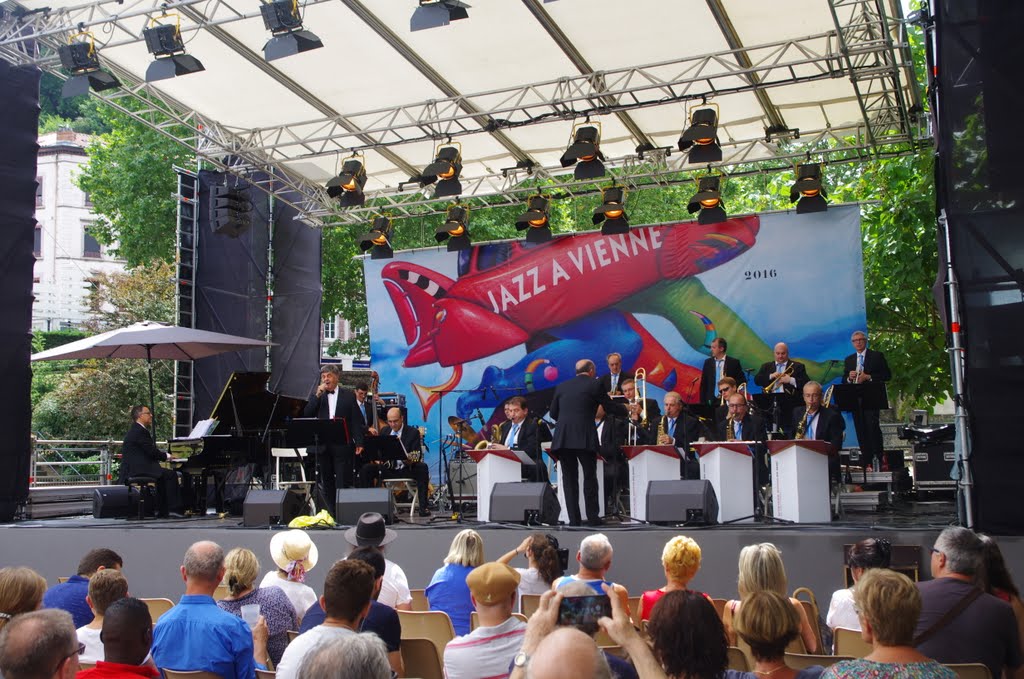 2017
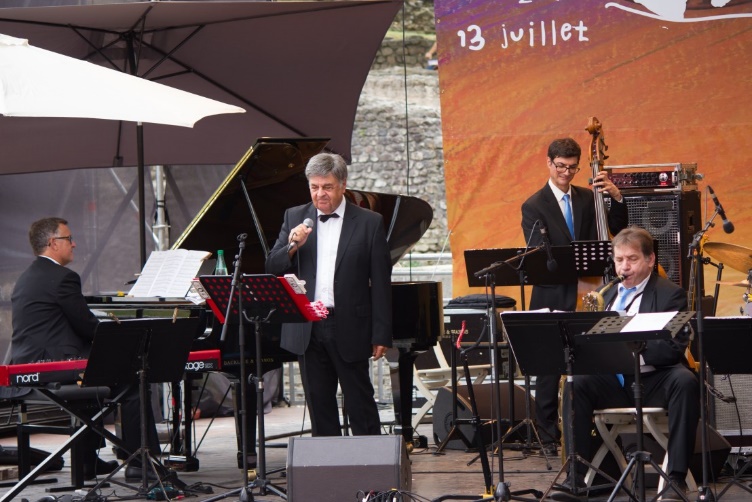 2016
Jazz à Vienne
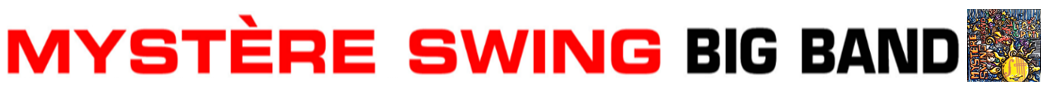 Life is a party
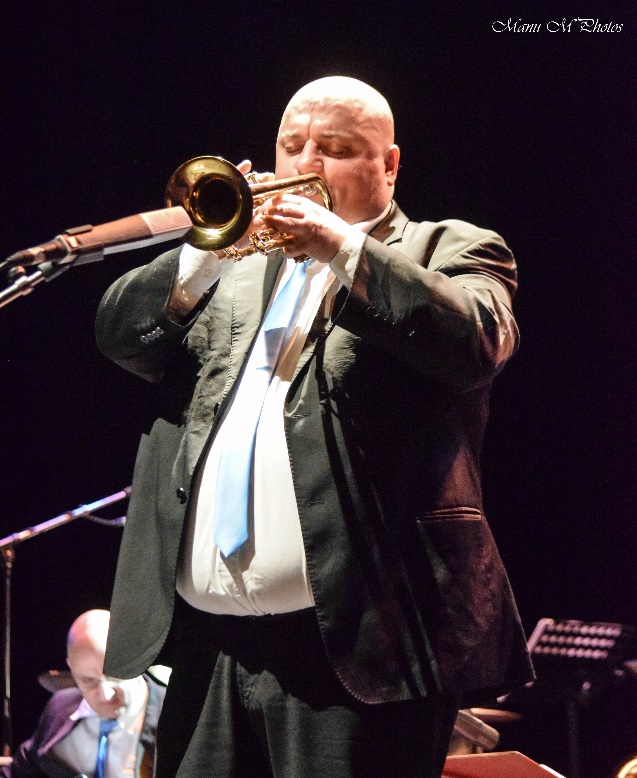 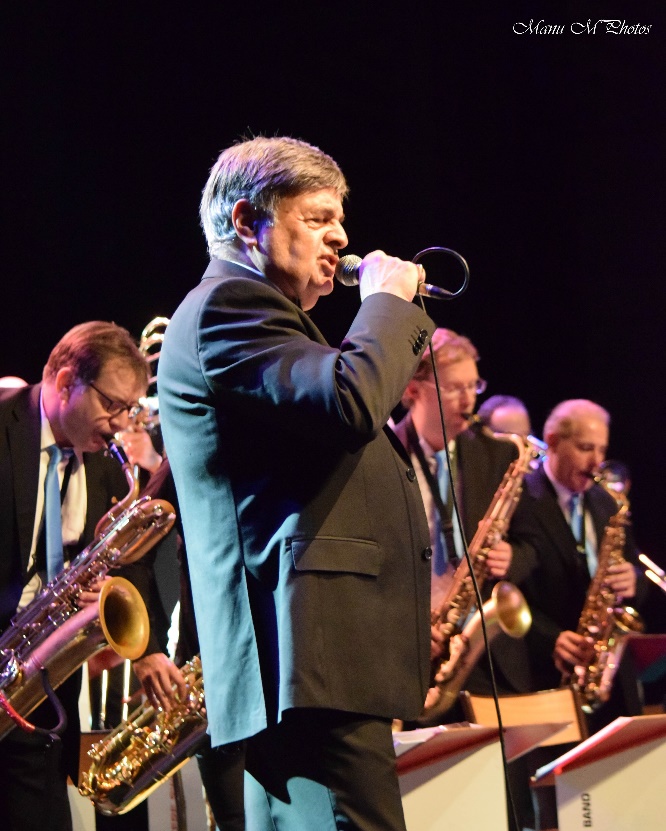 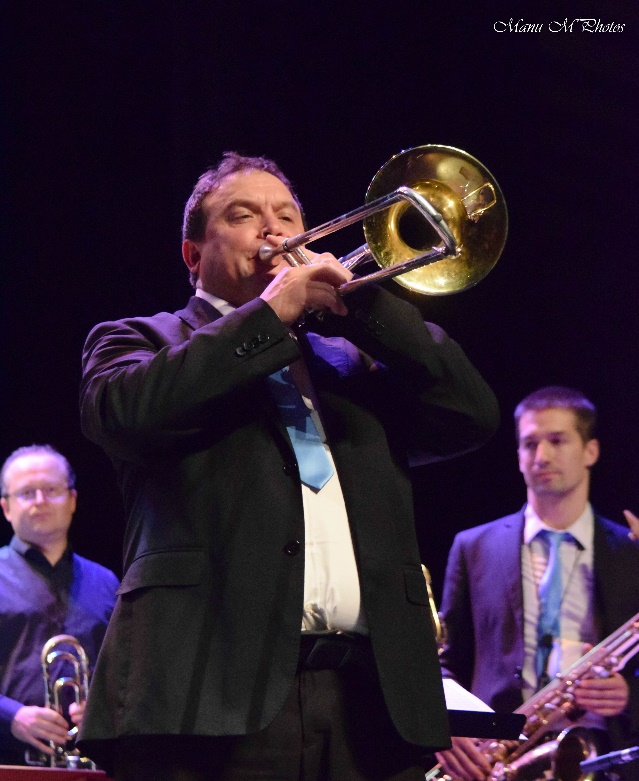 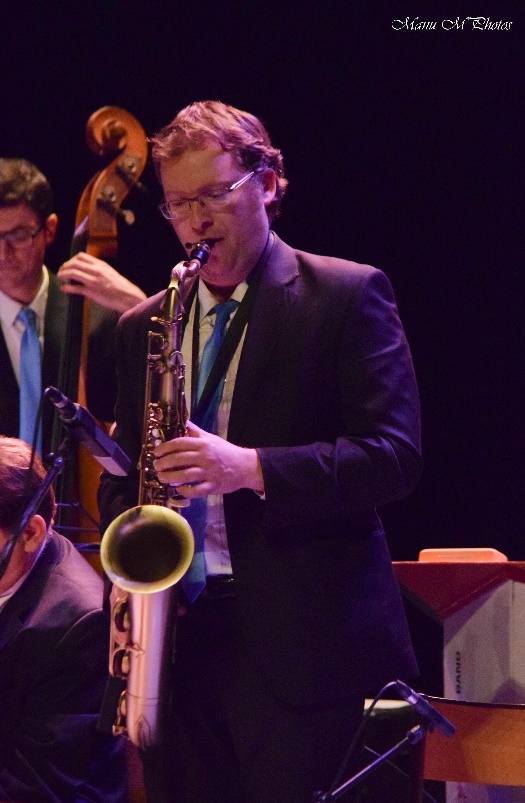 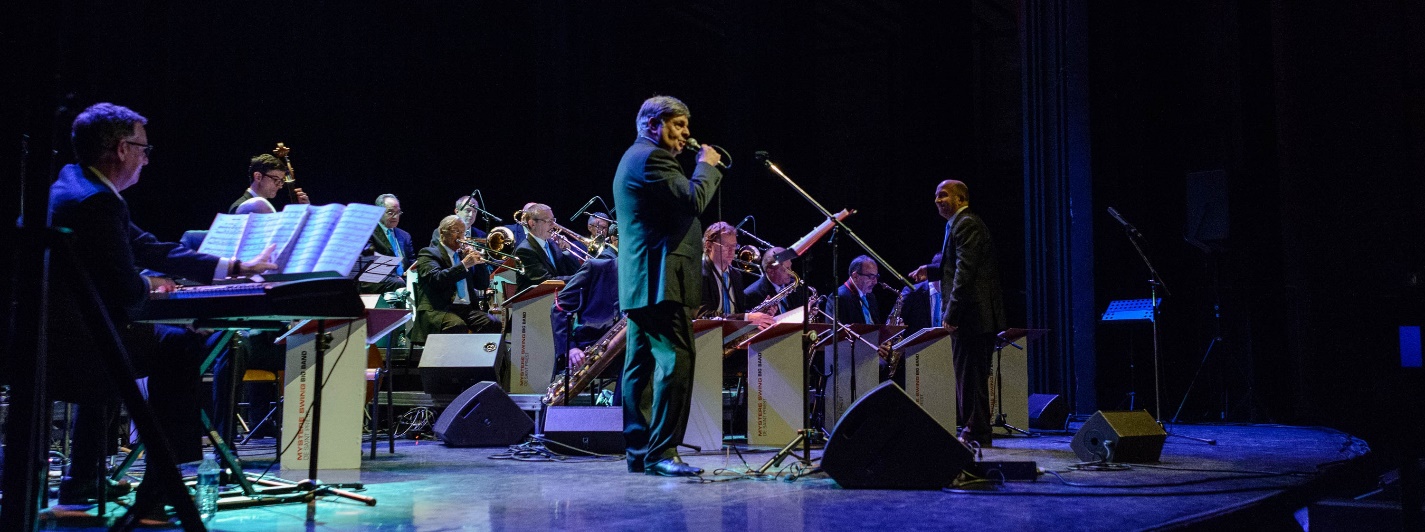 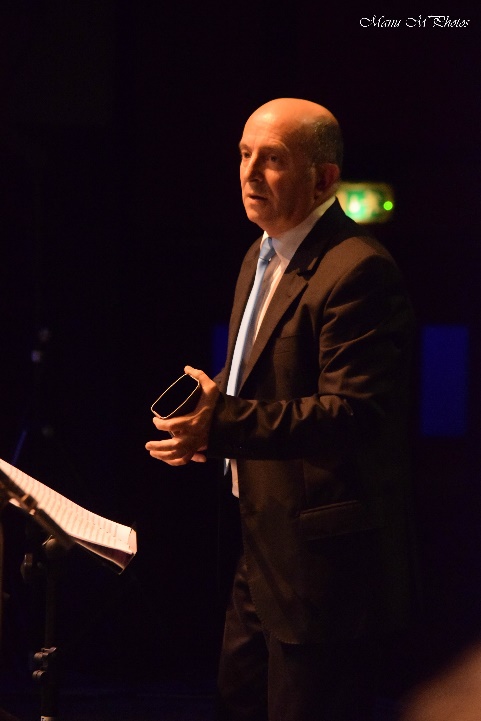 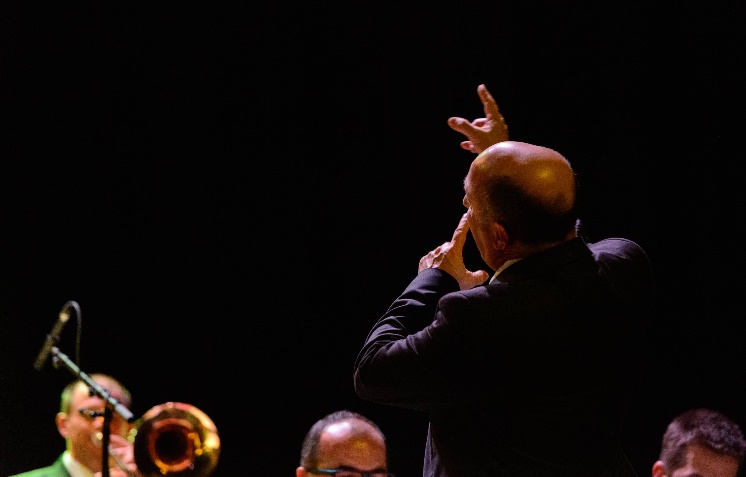 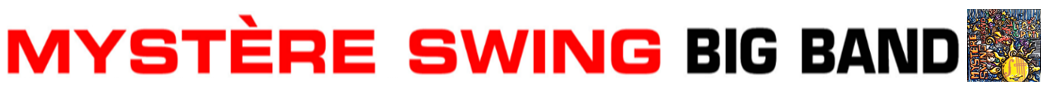 Life is a party
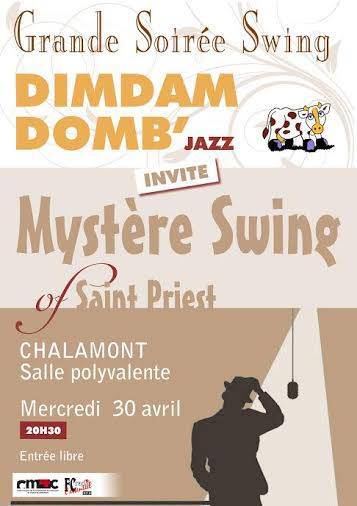 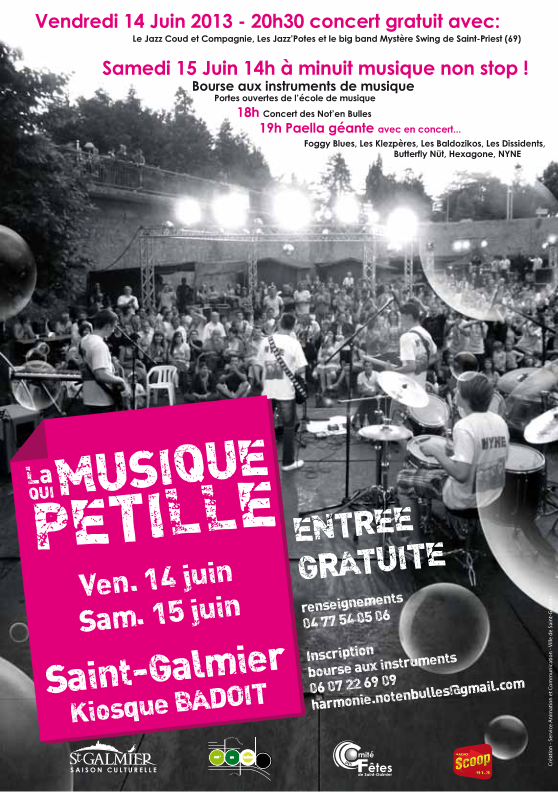 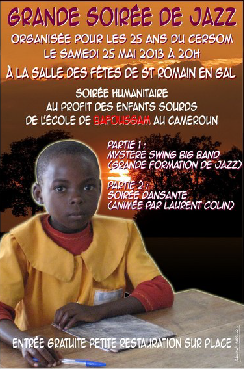 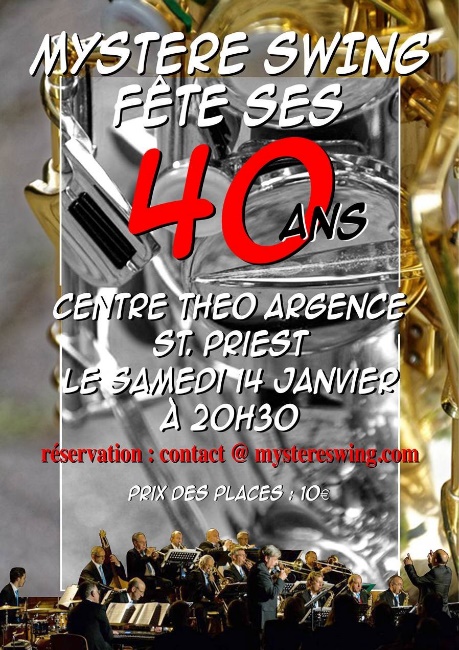 Quelques concerts
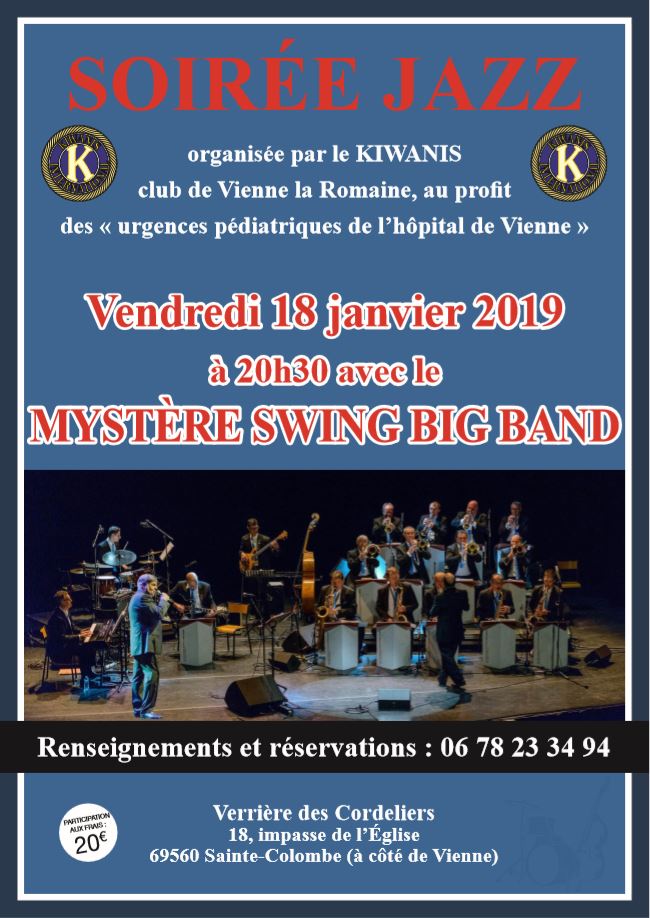 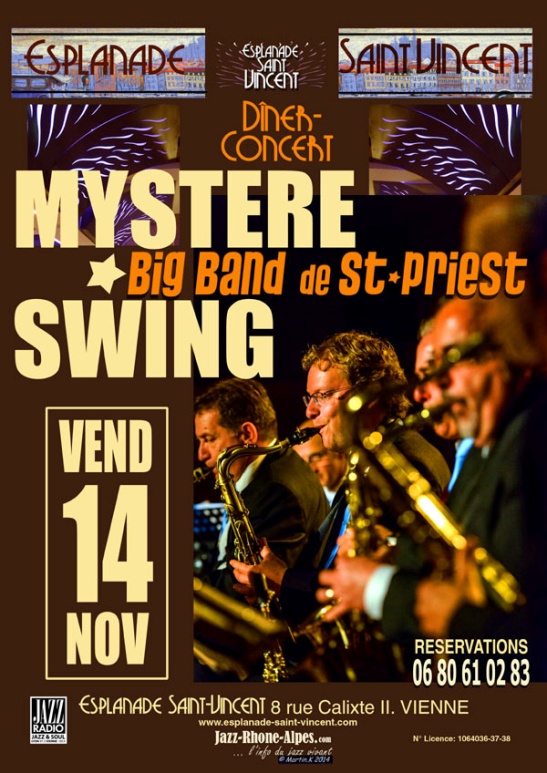 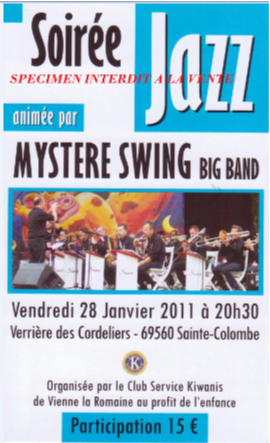 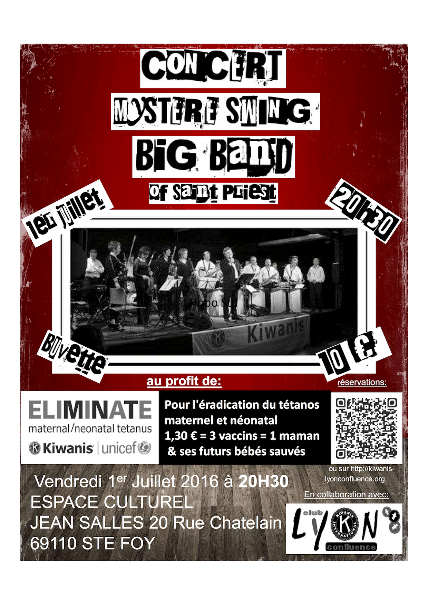 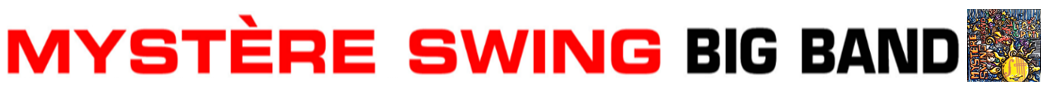 Life is a party
Cette mosaïque de 20 musiciens, aime s’exprimer à chaque concert, à travers un choix éclectique de titres mêlant le swing des formations traditionnelles, la chaleur des tempi latino-américains et les climats nuancés d’arrangements plus modernes. 
En alternance, un répertoire chanté vient étayer un programme varié aux accents de Michael BUBLE, Harry CONNICK Jr, et autres Kevin MAHOGANY ou Bobby DARIN, sans oublier les indispensables références aux grands standards de Frank SINATRA, Joe WILLIAMS, Nat King COLE ou Tony BENETT.
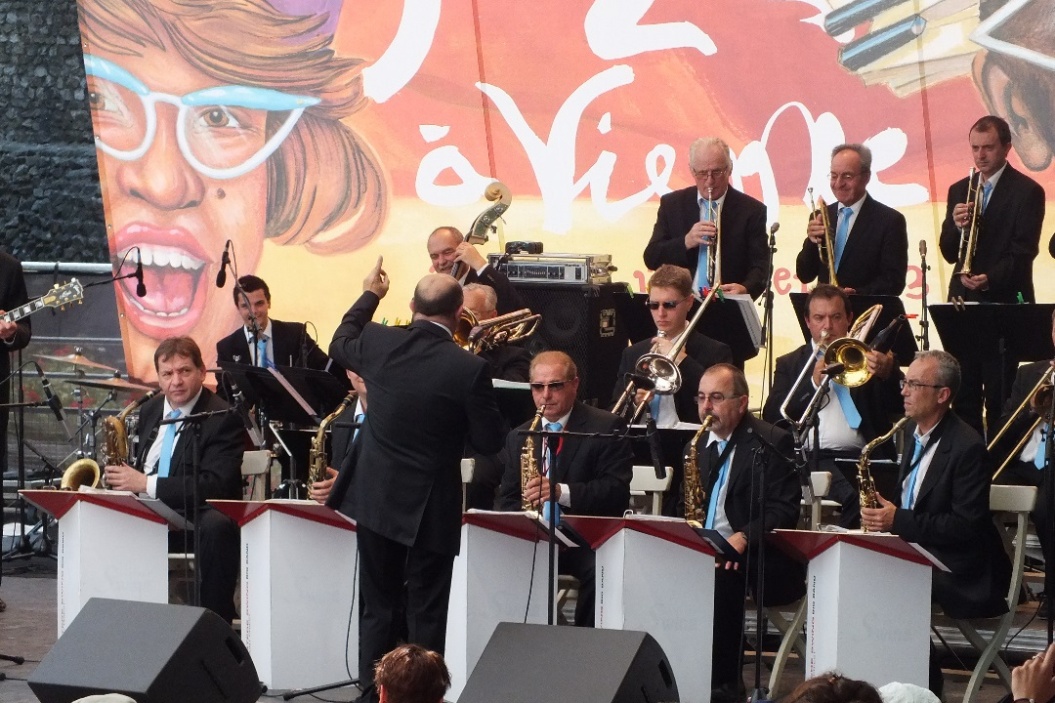 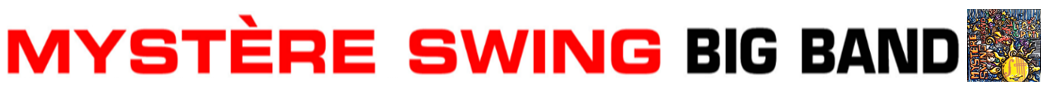 Life is a party
Discographie
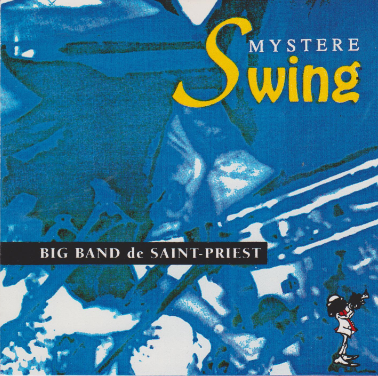 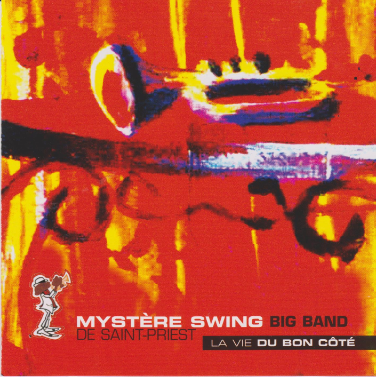 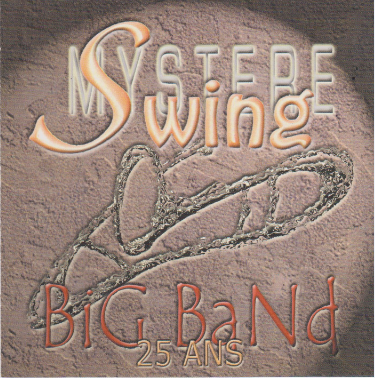 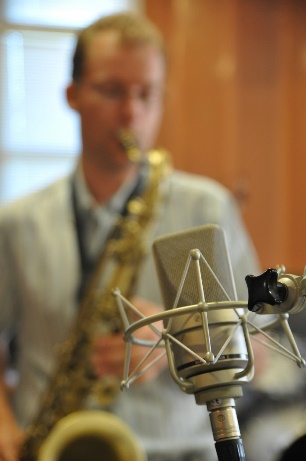 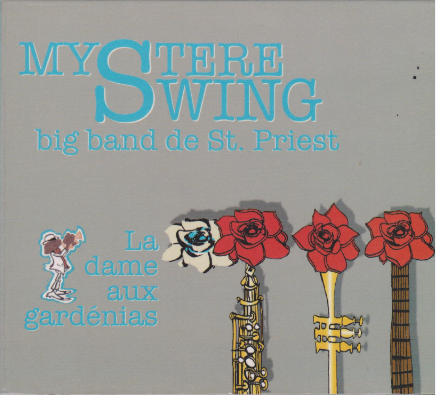 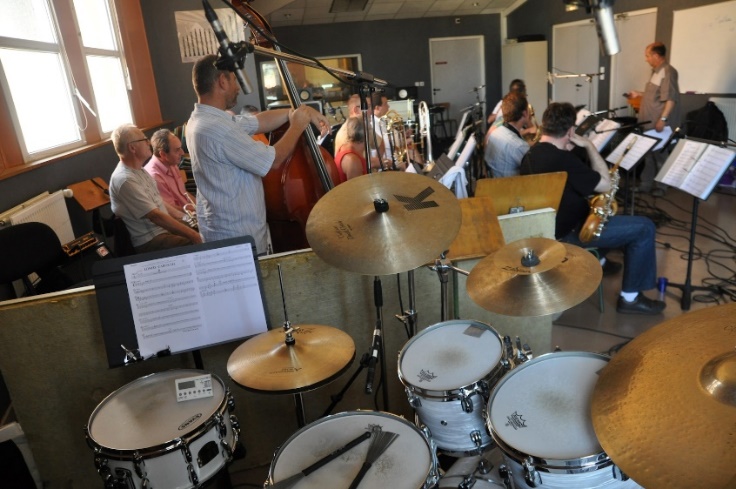 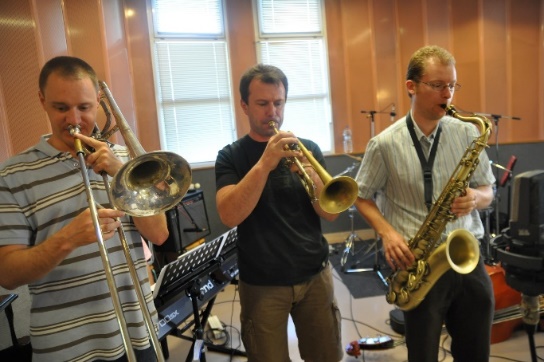 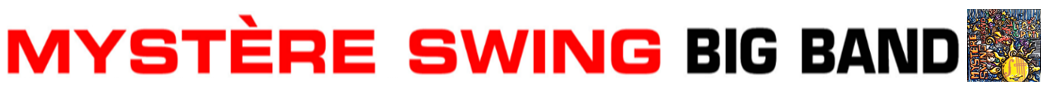 Life is a party
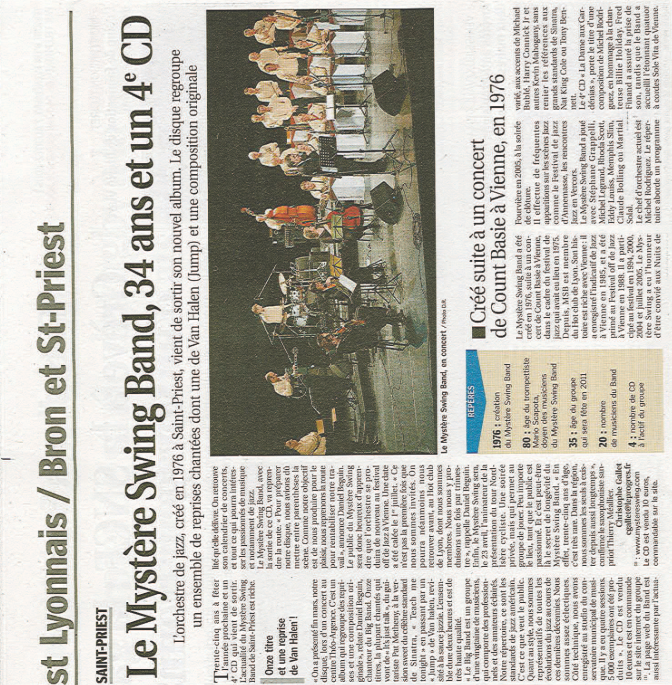 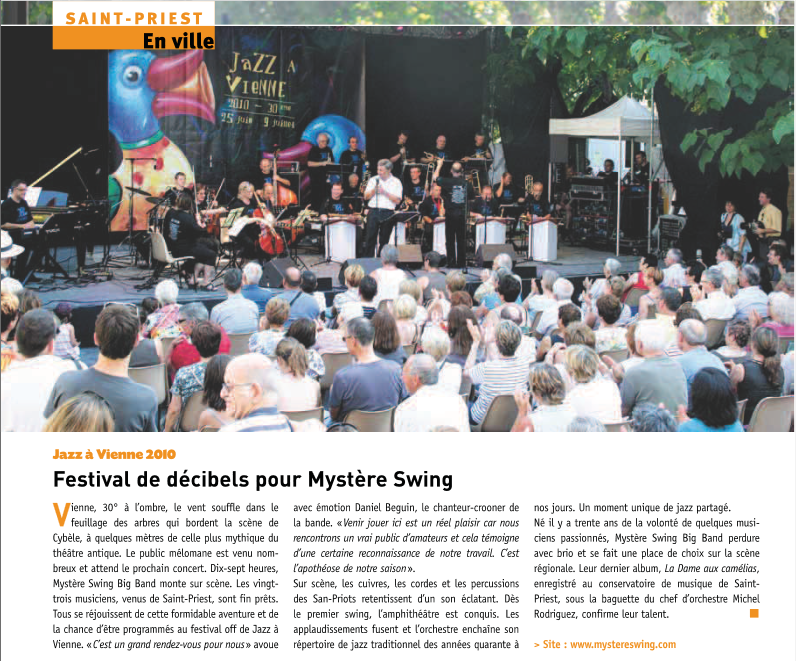 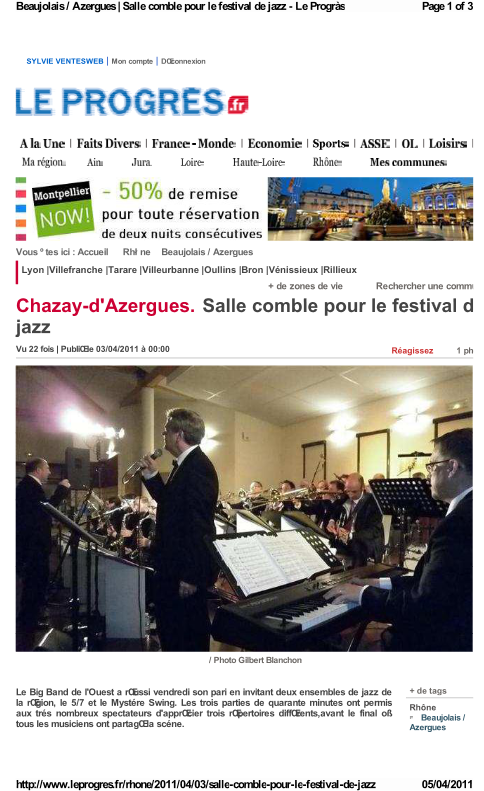 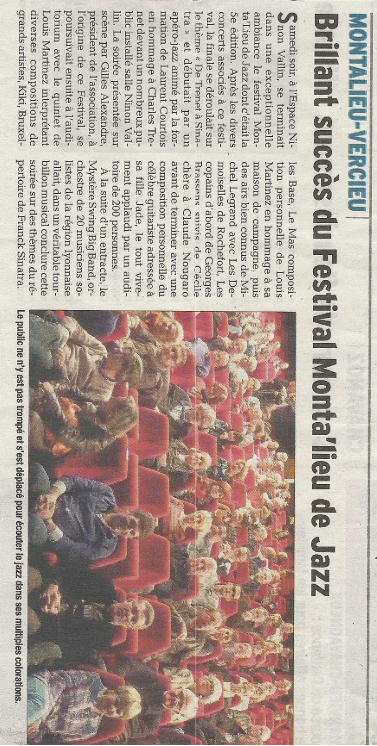 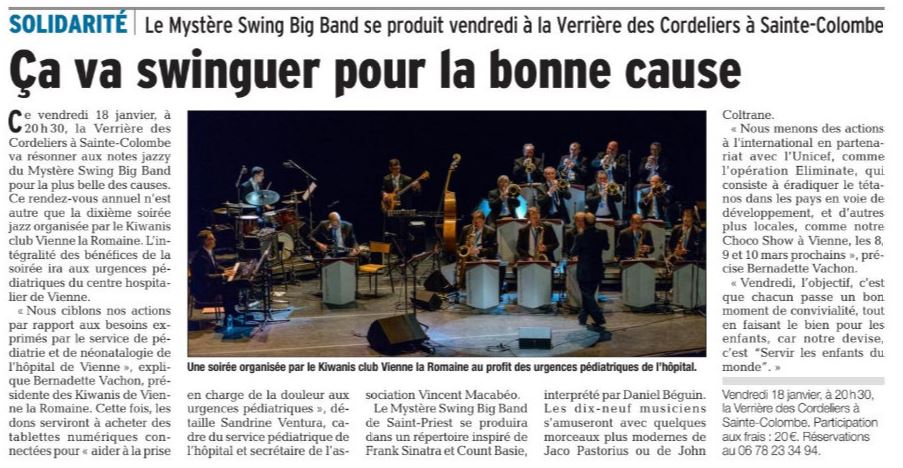 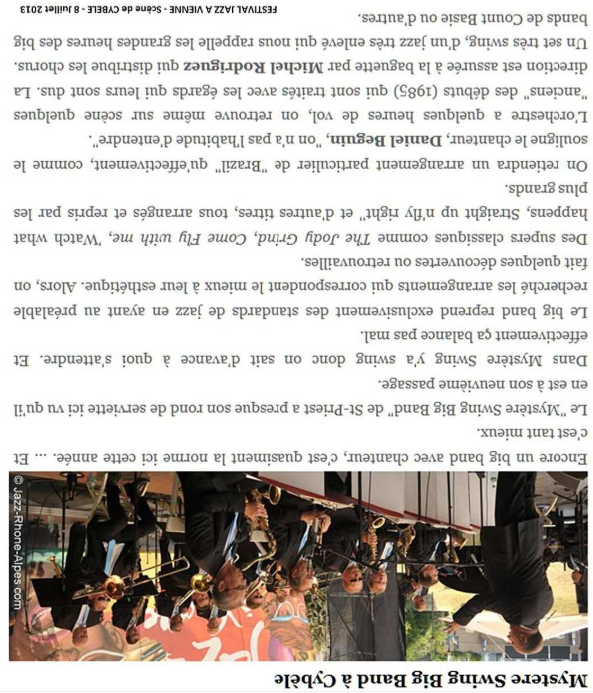 Vu dans la presse …
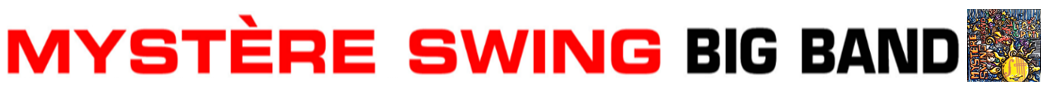 Life is a party
Aujourd’hui, MYSTERE SWING - Big Band « Life is a party » est dirigé par Michel RODRIGUEZ (compositeur, arrangeur, saxophoniste et pianiste).

Voici les autres musiciens : 

Bernard AHRONIAN (as et fl)			Lionel KLEBINDER (tp)
Thierry MEALLIER (as, ss)			Gilles COURBON (tp)
Adrien BAILLY (ts, fl)				Cédric CROUZET (tp)
Gilles GAVIOT-BLANC (ts, cl)			Jacky BERTHINIER (tp)
Gilbert TIEZZI (bs)
				
Eric VIRETON (tb)				Denis PEILLOT (p)
Jean-Christophe FESSIEUX (tb)			Bruno SIMON (g)
Philippe GOUFFRAND (tb)			Arnaud PERRET (cb, eb)
Daniel ROCHIGNEUX (b-tb)			Mathéo CIESLA (dr) 

et Daniel BEGUIN (voc)
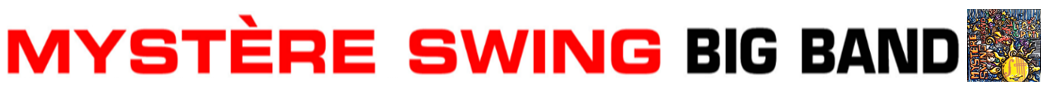 Life is a party
Plan de scène
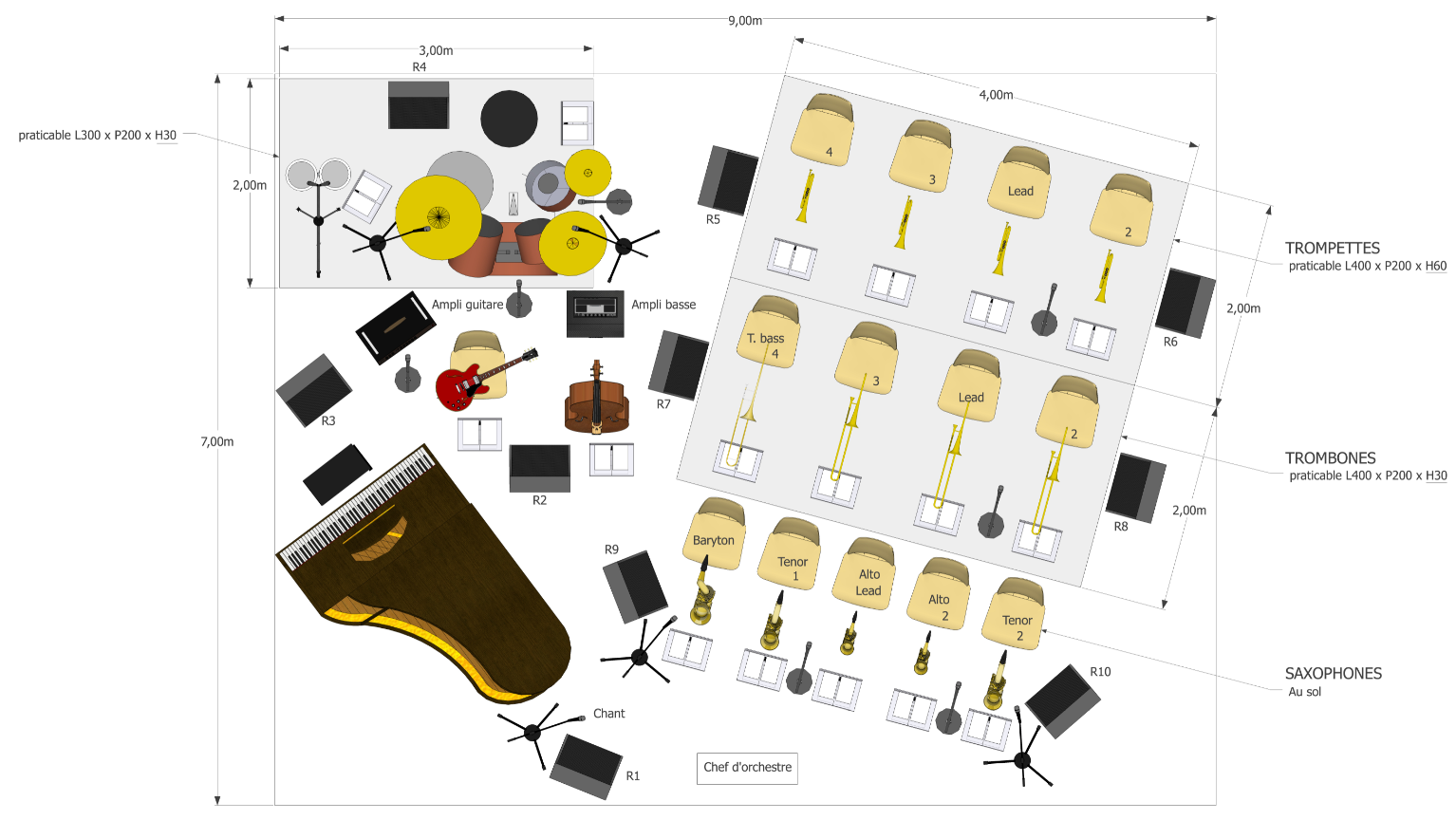 Installation : Estrades pour Trompettes et Trombones                   Son : 18 micros dont un Shure Beta 58 pour le chant, 3 amplis (clavier, guitare, basse) + 4 retours scène
Instruments : piano + batterie		                    Divers : 18 chaises (+ 4 si option Cordes), 13 pupitres (sauf saxophones) (+4 si option Cordes)
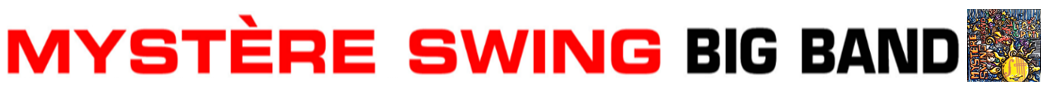 Life is a party
40ème anniversaire
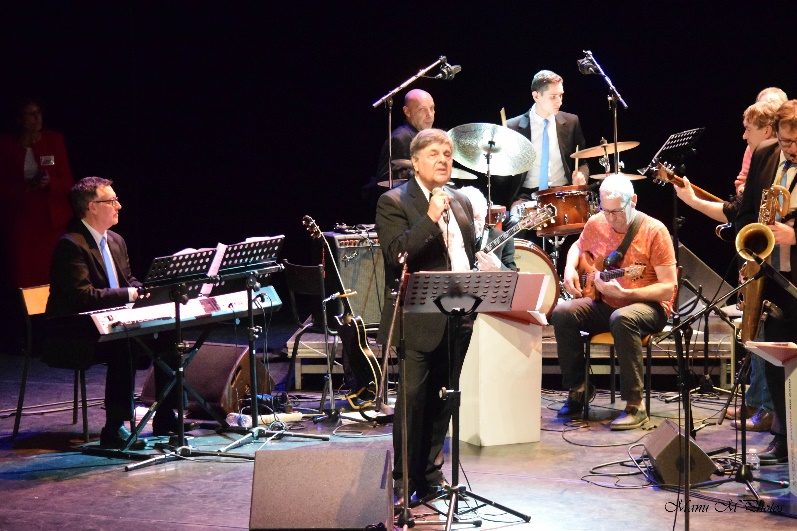 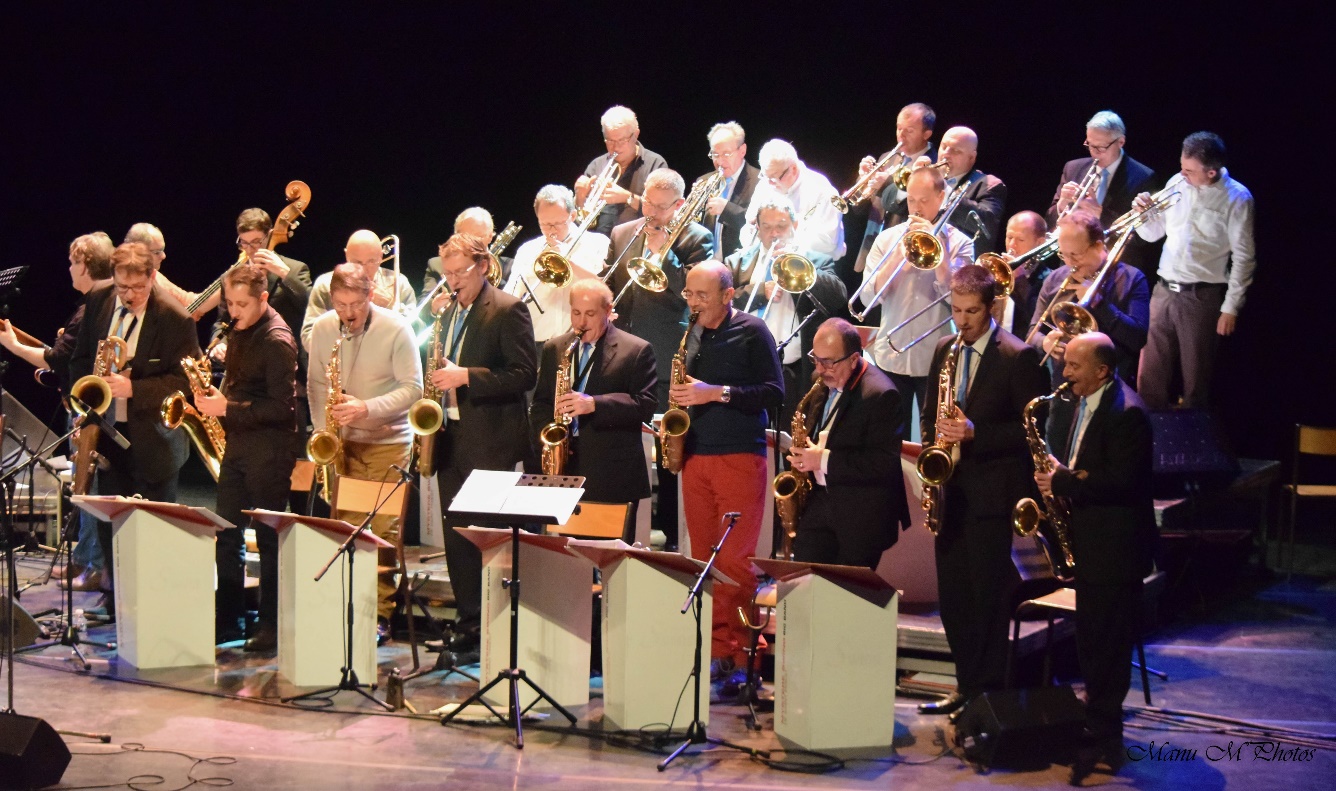 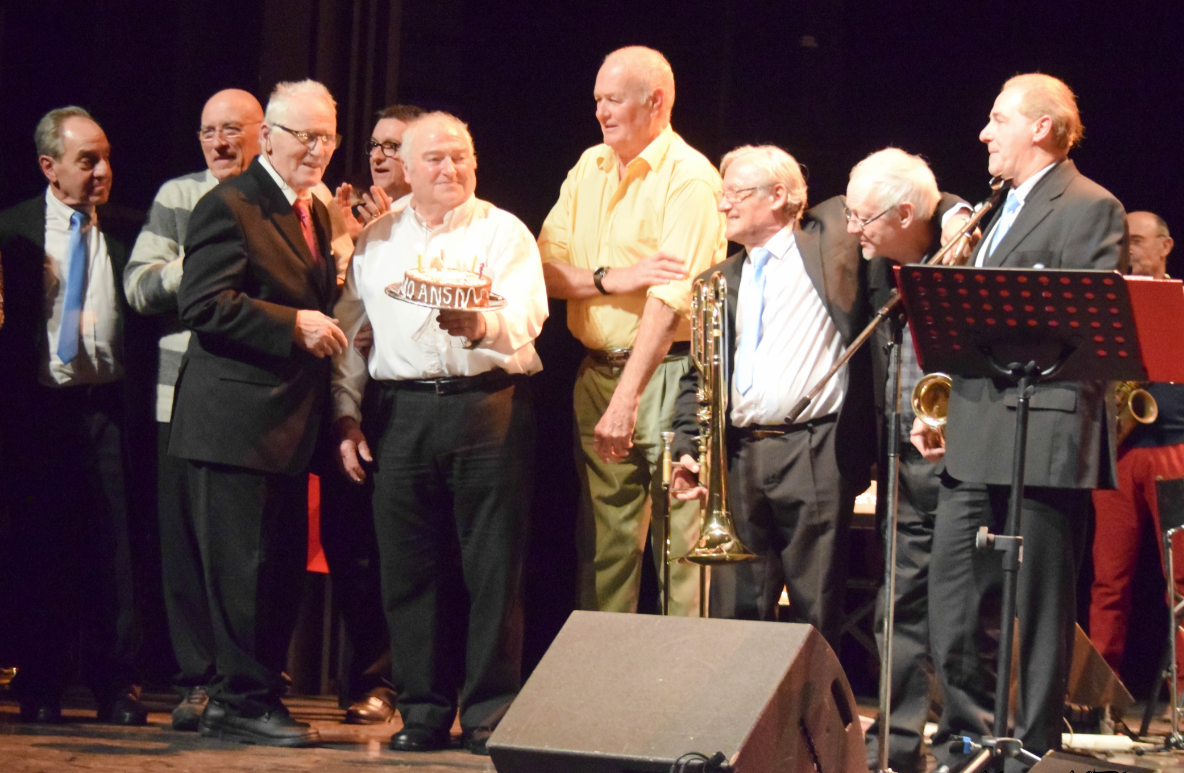 Le plus ancien Big-Band lyonnais ….. 
Plus de 40 années de Jazz
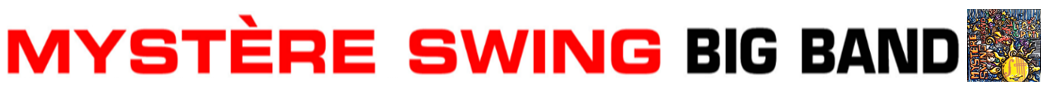 Life is a party
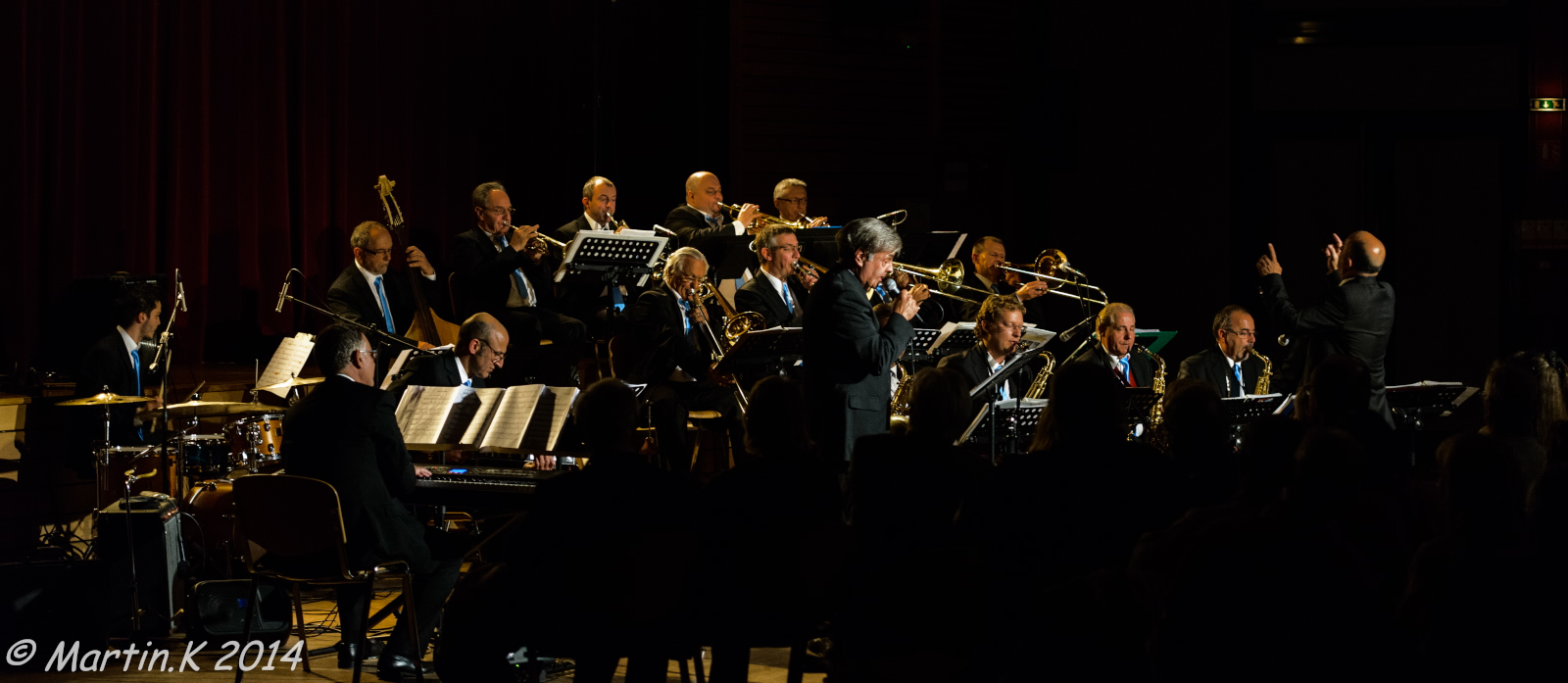 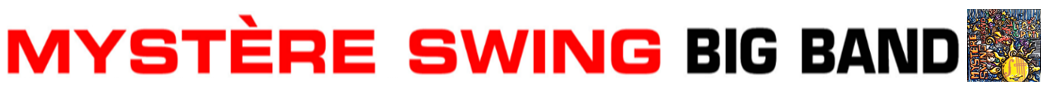 Life is a party